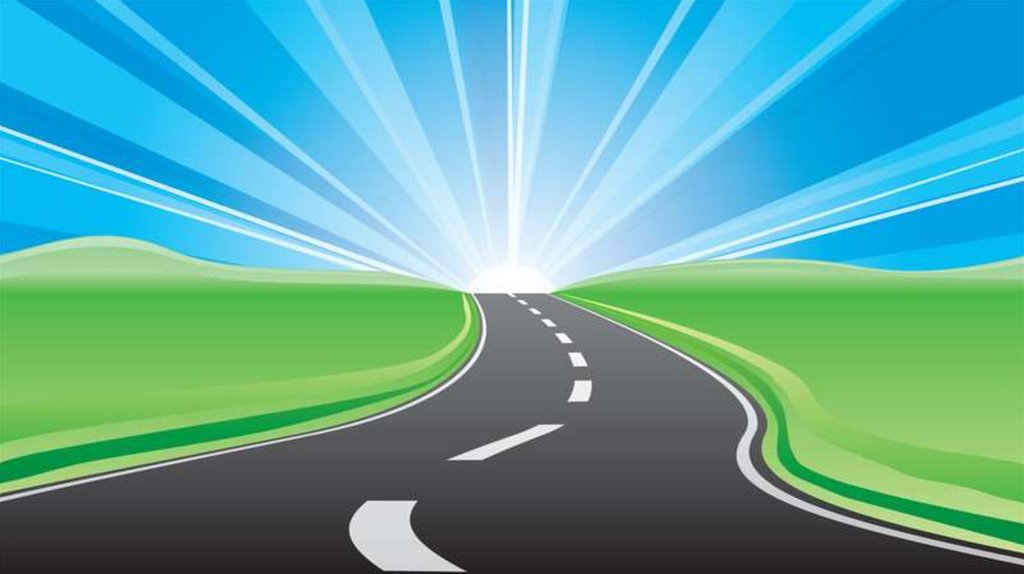 Интерактивный проект 
«Мы идем в банк»
Автор:
Канайкин Вадим Вадимович,
обучающийся  5б    класса 
МОУ «СОШ №4», с. Сотниковское Благодарненского  района
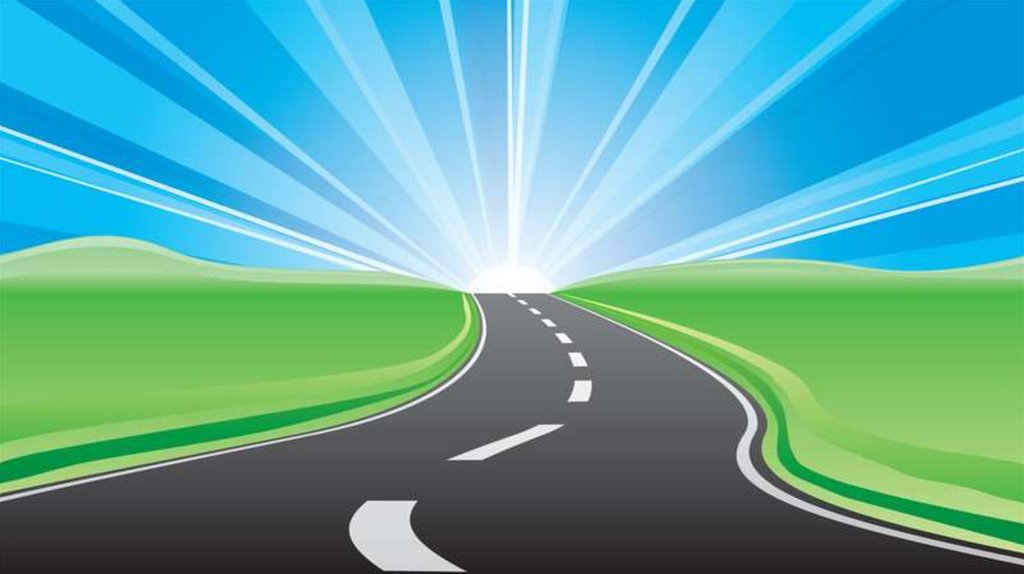 Название банка
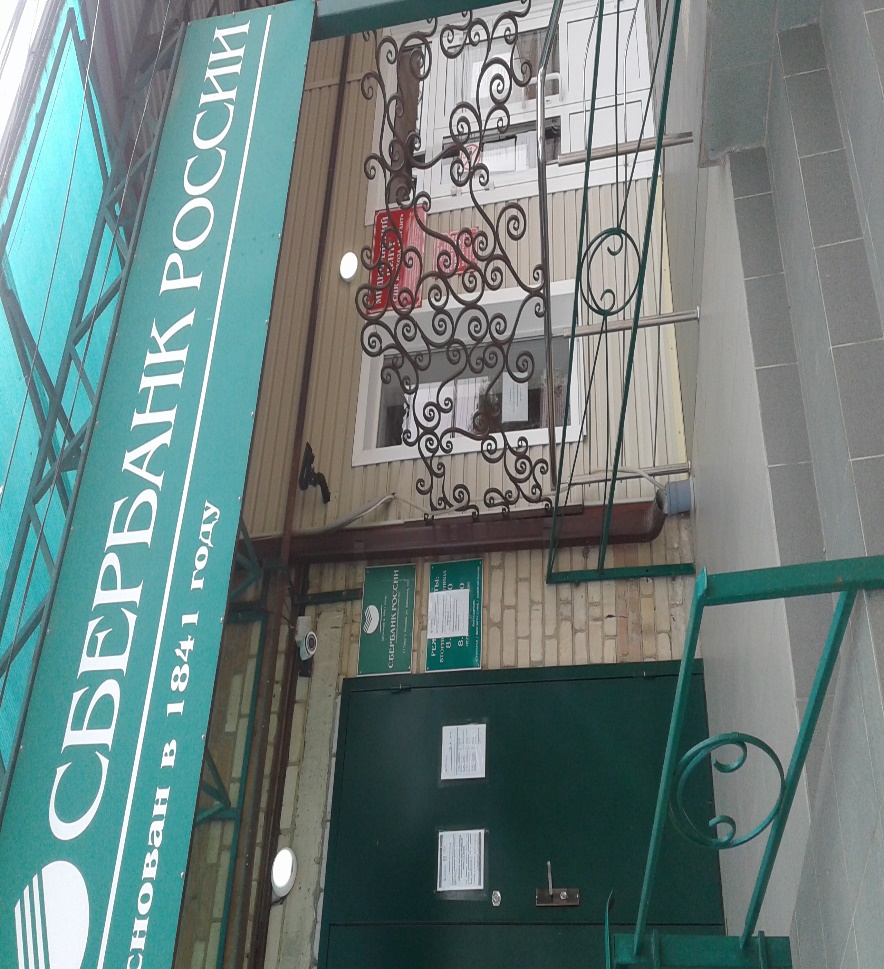 Адрес:
Сотниковское с., Тучина пл., д. 16/1
Режим работы:
8.00-15.00, обед 12.00-13.00, пн, чт, сб, вс - вых.
Фото банка
Тел.:
+7-86549-314-9...
+7-800-555-55-...
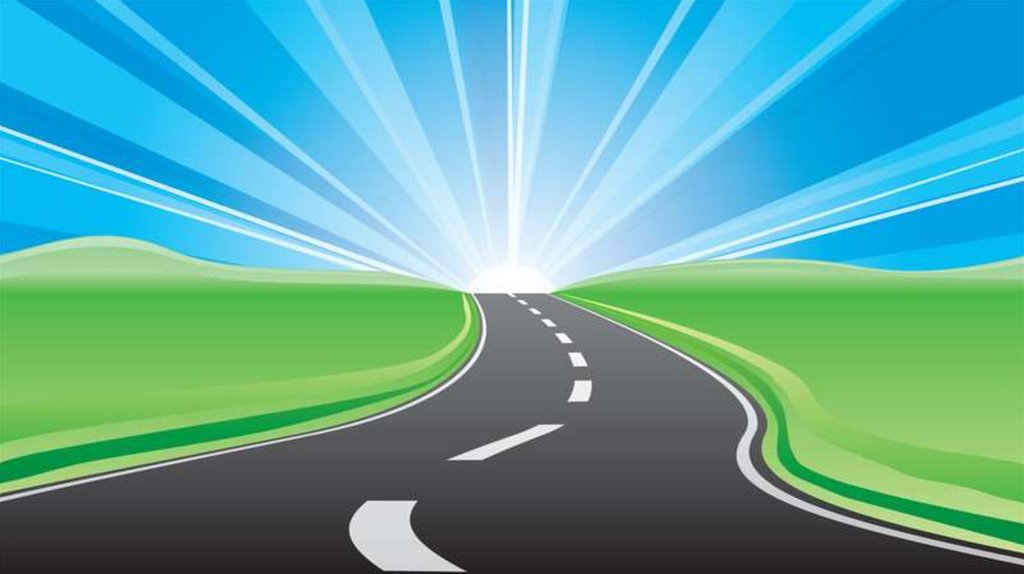 Услуги, предоставляемые банком:
1
2
3
4
5
6
Операции по вкладам
Оплата ЖКХ
Кредиты, ссуды
Денежные переводы
Любое изображение по теме проекта.
(Рамку можно удалить)
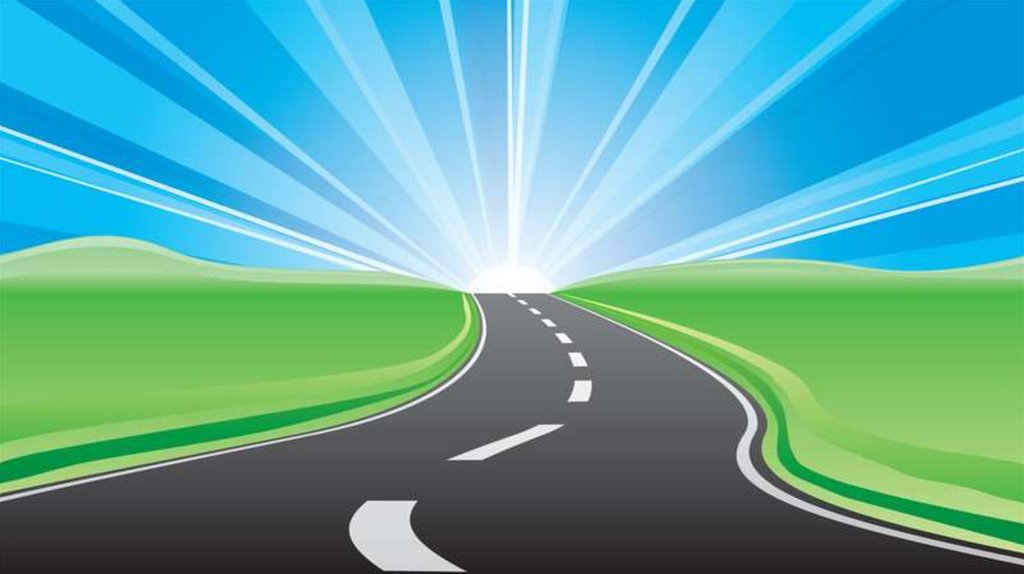 Путь пешком
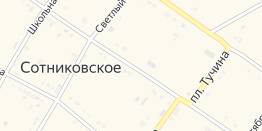 Фото проложенного маршрута пешком
(при отсутствии удалить слайд)
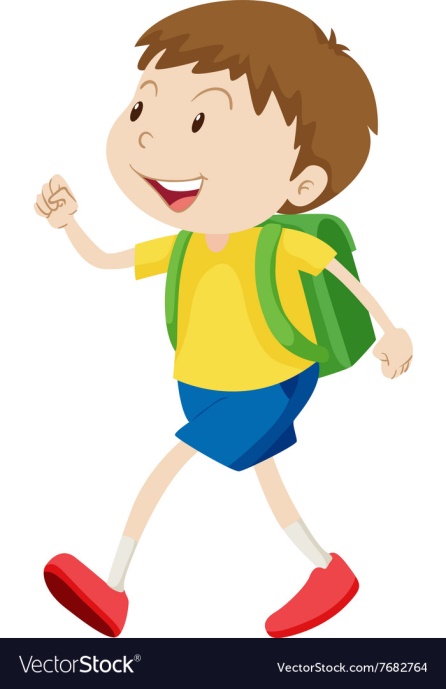